Metro Overview
EnoMax
Lynn Bowersox
August 2019
What is Metro?
What is Metro
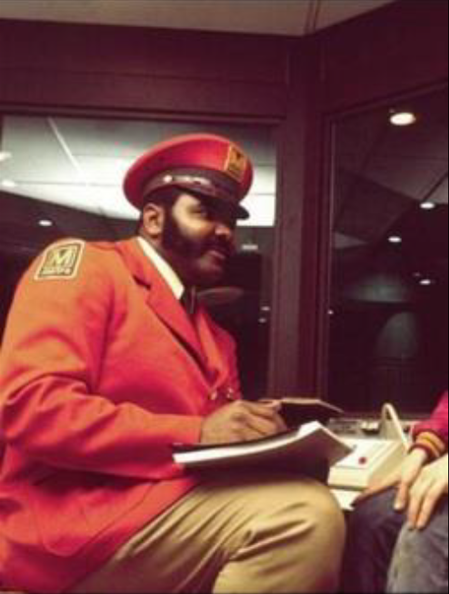 Bus, Paratransit and Rail System
Built in the 70’s and 80’s
Regional agency – governed and funded by MD, VA, DC and local counties
50/50 taxpayer dollars and fares for every $1 to operate
WASHINGTON METROPOLITAN AREA TRANSIT AUTHORITY
Previous view of Metro
Bad Old Days
Government funded the construction but not the maintenance of new system
Decades of underfunding and infrastructure neglect
Plagued by derailments, track fires, delays
Negative financial reports
Lack of public confidence
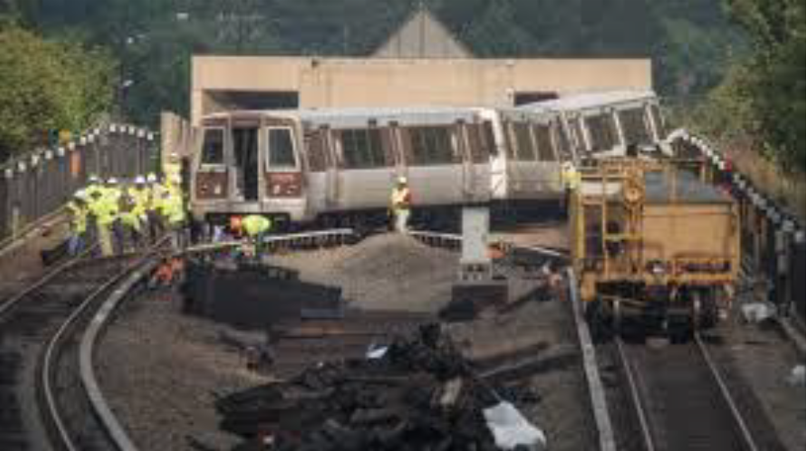 WASHINGTON METROPOLITAN AREA TRANSIT AUTHORITY
Neutral Activity
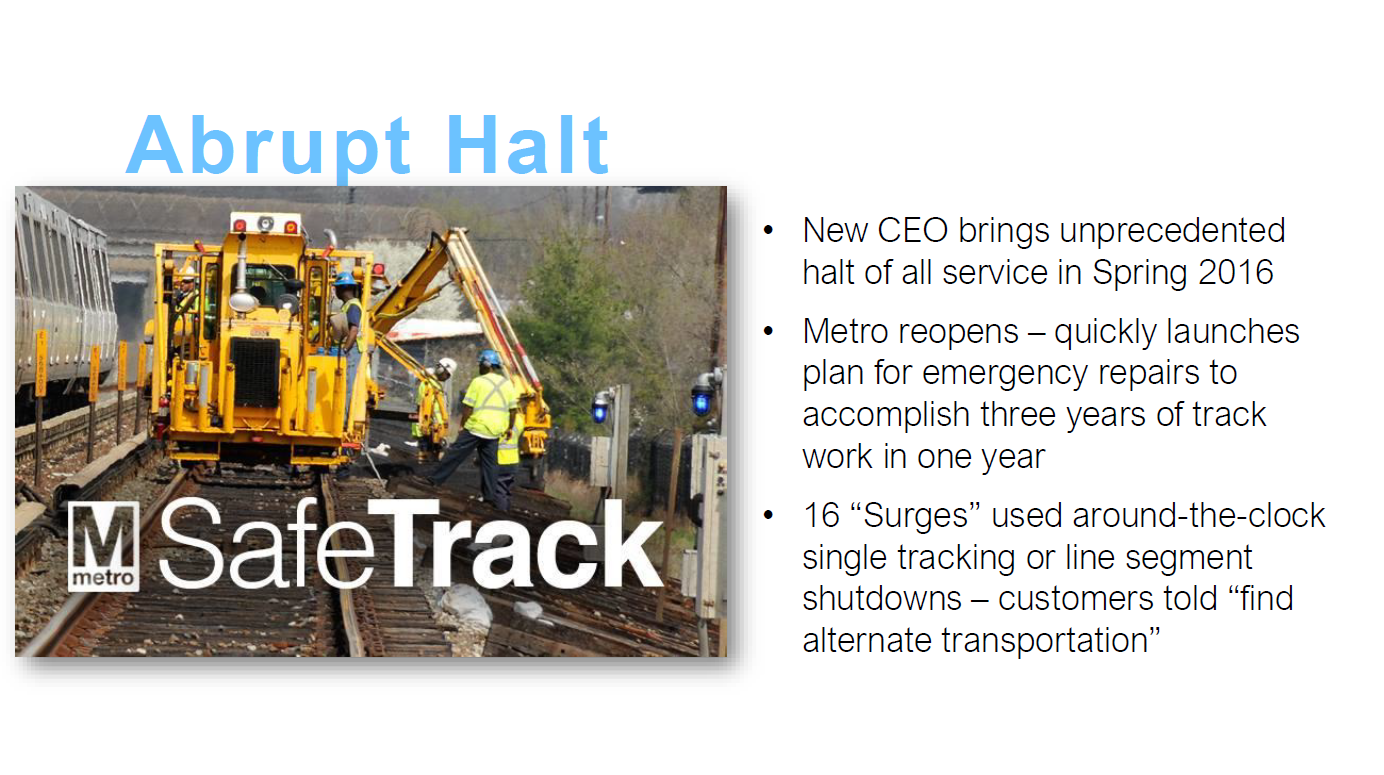 SafeTrack Communications
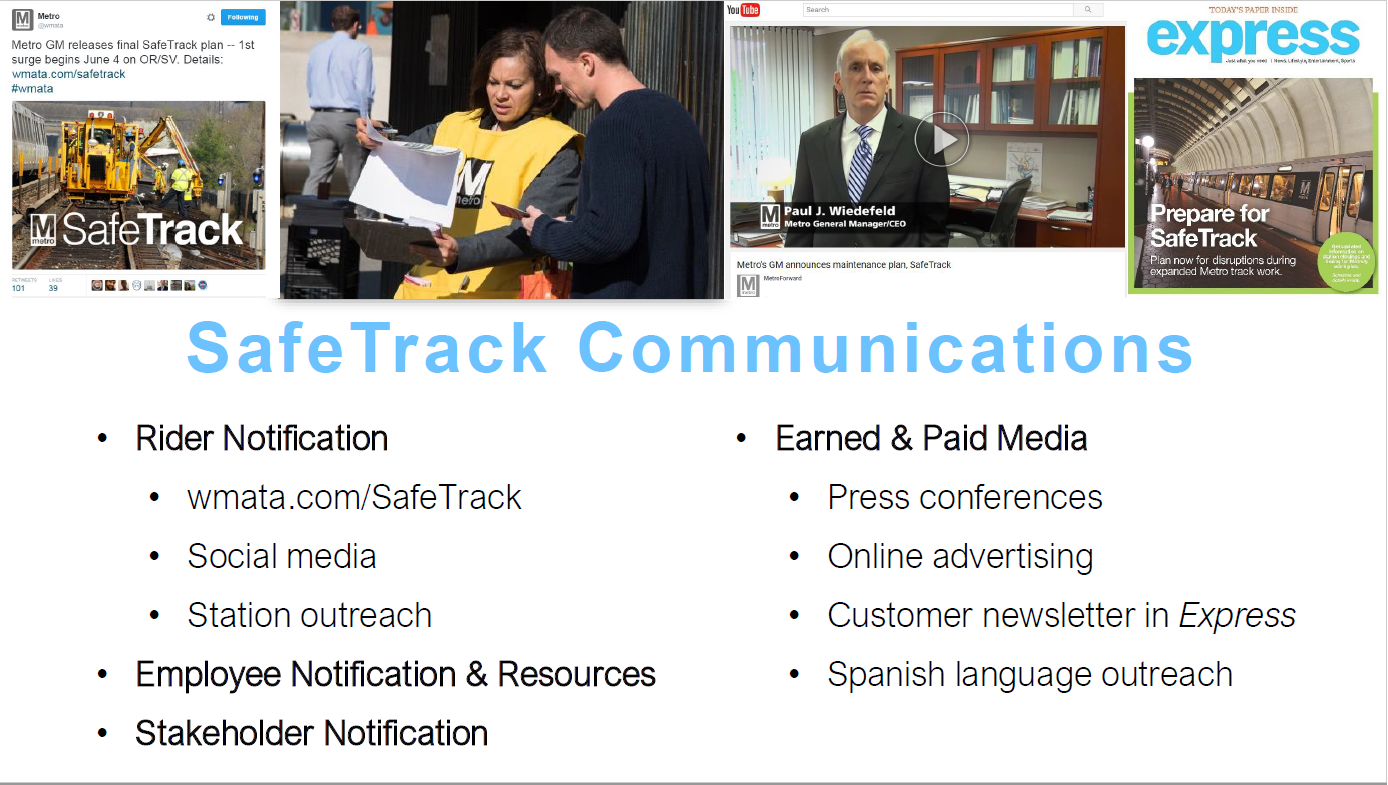 Back 2 Good Campaign
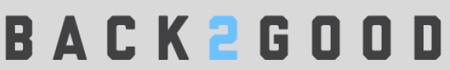 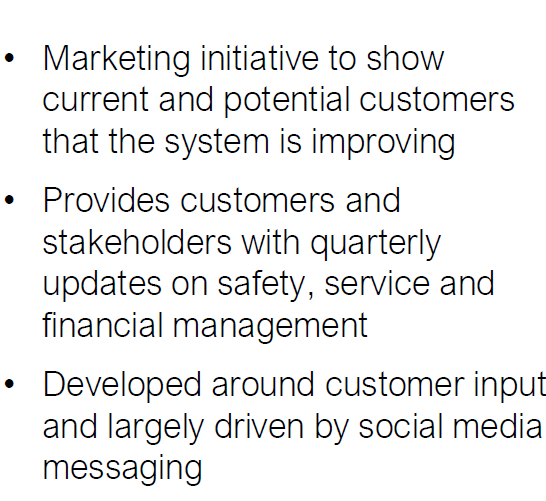 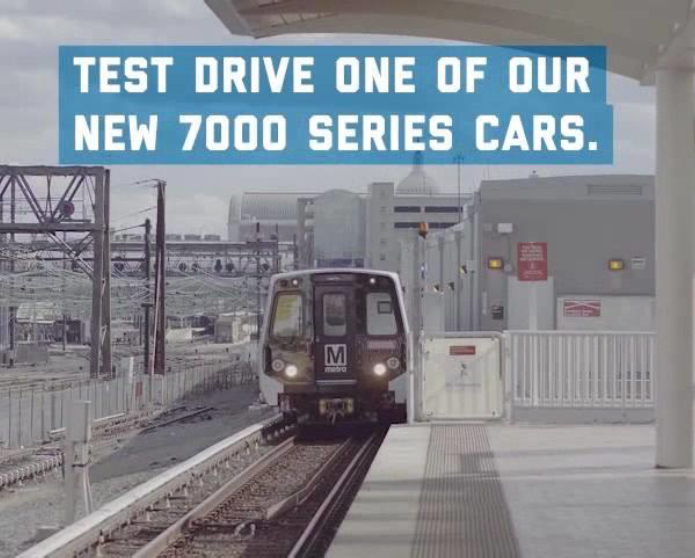 Back 2 Good Results
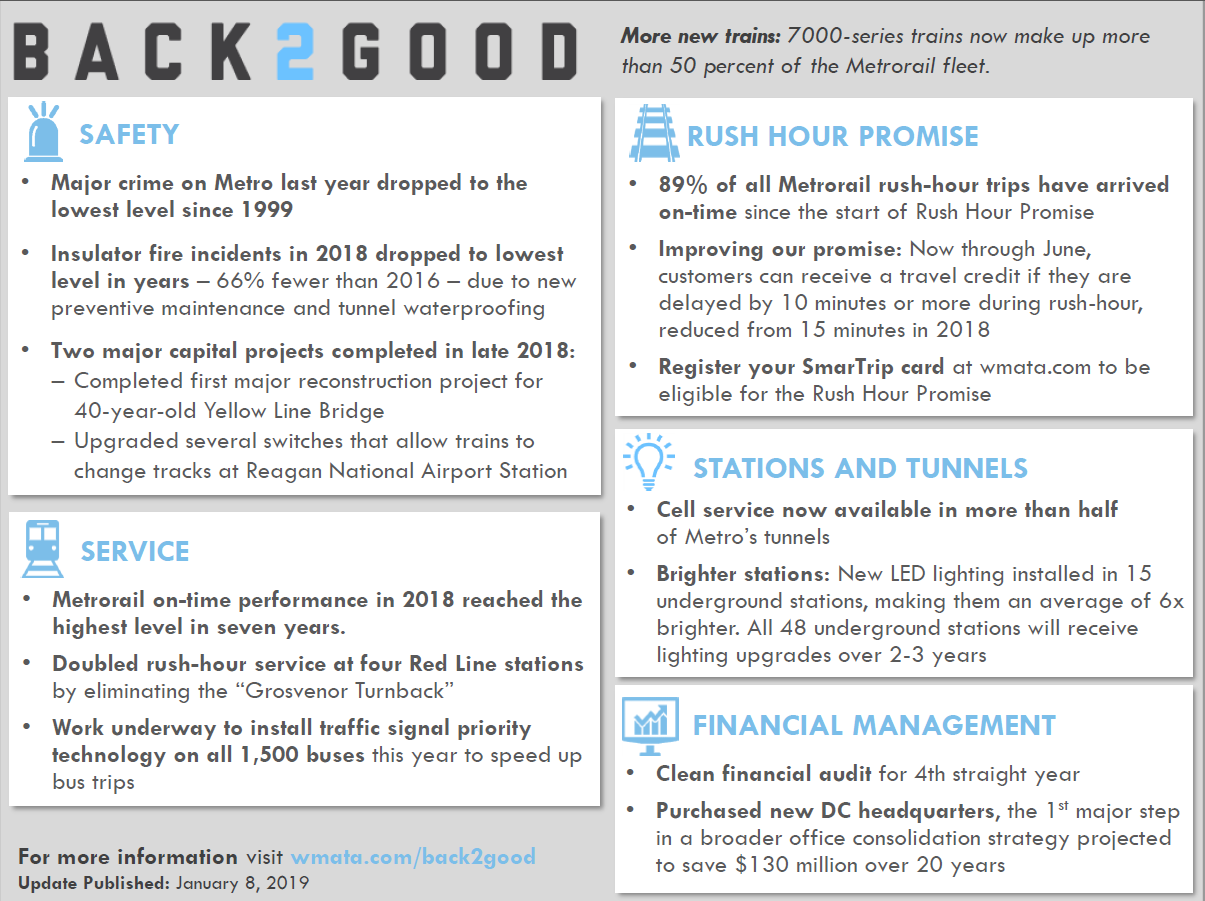 Signs of Turnaround and Dedicated Funding
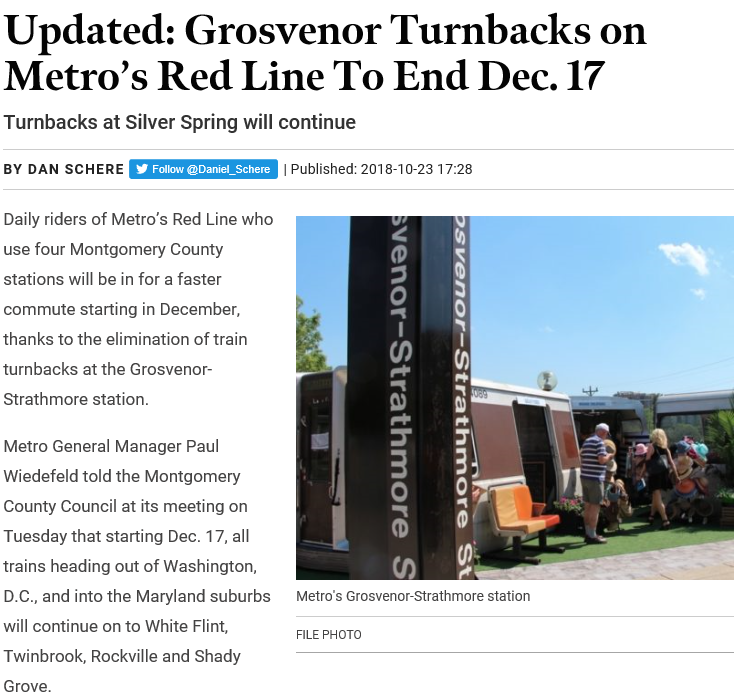 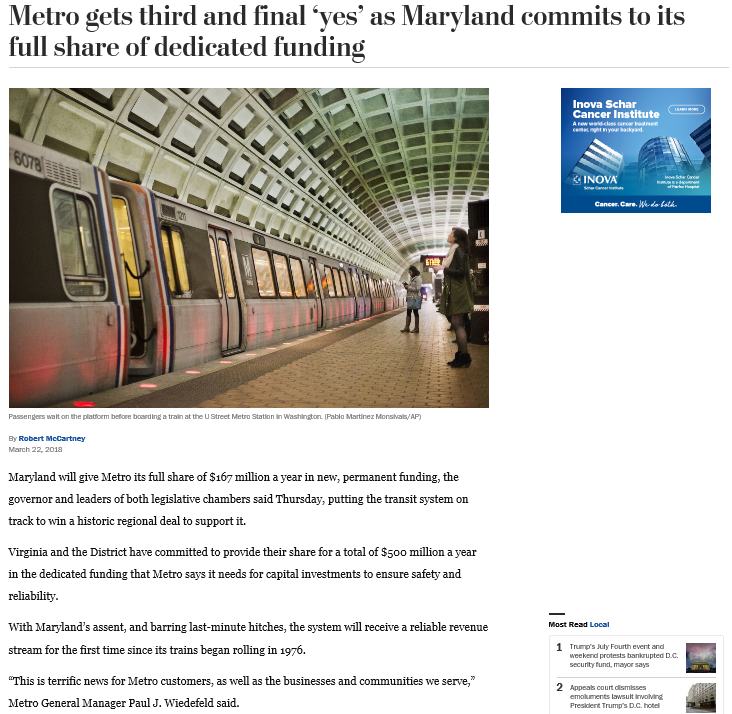 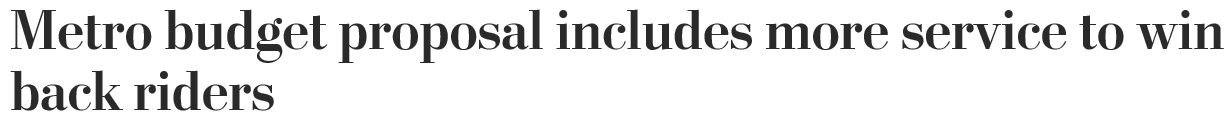 Washington Post Poll
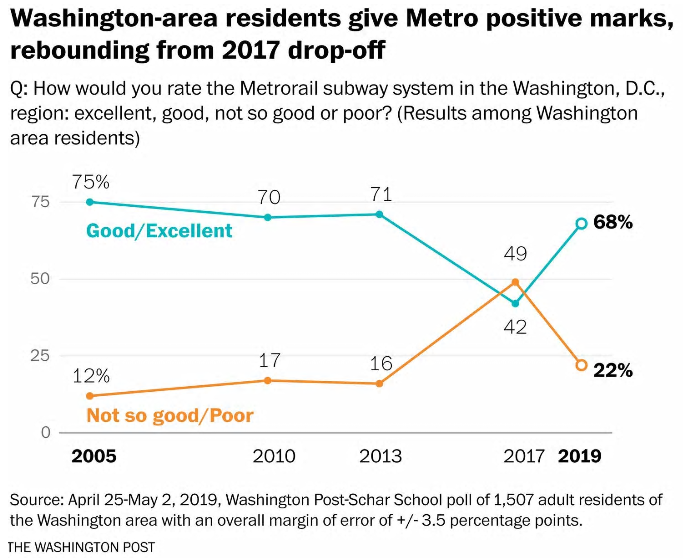 WASHINGTON METROPOLITAN AREA TRANSIT AUTHORITY
Ridership Numbers for February – May
Ridership Numbers up by 3%
WASHINGTON METROPOLITAN AREA TRANSIT AUTHORITY
Operating Model
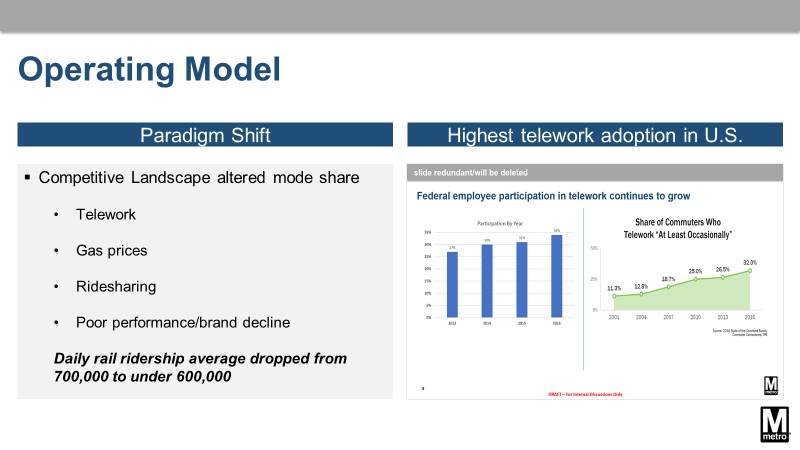 WASHINGTON METROPOLITAN AREA TRANSIT AUTHORITY
Next Challenges
Refresh Metro brand?Uber/Lyft survival?Worldclass service possible?
WASHINGTON METROPOLITAN AREA TRANSIT AUTHORITY